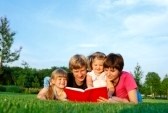 Папа, Мама и Я – читающая семья
Номинация: Школьная библиотека                                                  

Целевая группа : учащиеся начальных классов

Цель проекта -  создание информационно-педагогической поддержки мотивации чтения школьников

Задачи проекта: 
 - организация сотрудничества “ученик-родитель-библиотекарь”
 - возрождение традиции семейных чтений; 
- повышение культуры чтения в семье;  
- приобщение учеников к регулярному чтению детской литературы и посещению школьной библиотеки.
Описание проекта
Становление ребенка как читателя не может проходить без активного участия школьной библиотеки и родителей в жизни ребенка с самого раннего возраста. Они должны играть роль стимулятора интереса к чтению, поскольку в наш век полноценным читателям надо успеть стать в детстве, иначе жизнь может не оставить для этого времени.
Главное отличие семейных чтений от других его видов — классного, внеклассного и домашнего, состоит в том, что родители, используя книгу, начинают по-настоящему заниматься духовным развитием своего ребенка, формированием его нравственности. Поэтому семейные чтения — это разговор родителей с детьми о нравственности, побудительным стимулом, которого является совместное прочтение произведения литературы. В процессе семейных чтений реализуется как психологическая, так и социальная функции общения. Его участники не только вступают в контакт между собой и отождествляют себя друг с другом, но и в их духовный мир входит социально значимые нравственные идеи, источником которых служат явления жизни, отраженные в произведениях литературы. Главным же действующим лицом в этом общении является ребенок. Родители должны лишь направлять его познавательную деятельность и побуждать его к размышлению. 
Школьная библиотека может способствовать формированию в семье новых отношений с миром, во многом определяющих жизненный путь ребенка, осознанию семьей своей культурной, социальной значимости в обществе.
.
Ожидаемые результаты	
  Формирование модели информационно-         педагогической поддержки мотивации чтения школьников
100% охват школьников библиотечным обслуживанием
75% систематически читающих школьников
30% привлечение родителей в ШБ
Развитие культуры чтения школьников
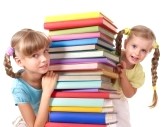 Этапы реализации проекта  
                                                                                                          
Проведение исследования “Читающий ребенок в фокусе разнообразных представлений”( анкетирование детей, родителей; беседы на родительских собраниях )

Посвящение в читатели учащихся 1-х классов;

Акция для детей и родителей « Подари книгу библиотеке»
Рекомендательные списки книг для совместного чтения родителей и детей;

Буклеты « 18 Зачем нужны детские книжки»

Сочинение для родителей « Моя первая книжка»

Семейный конкурс « Папа, мама и Я- читающая семья»

Турнир среди семей по библиошашкам « Книги, которые мы читаем дома»
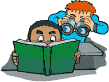 Наличие необходимых ресурсов:
Информационный ресурс (постоянно обновляемый фонд библиотеки, релевантный репертуар периодических изданий)
Методический ресурс (опыт организации детского чтения, наличие учебно-методических материалов)
Автор проекта:

Астахова Нина Александровна                                заведующая библиотекой МБОУ «СОШ№2»           г. Назарово                                                       Красноярский край
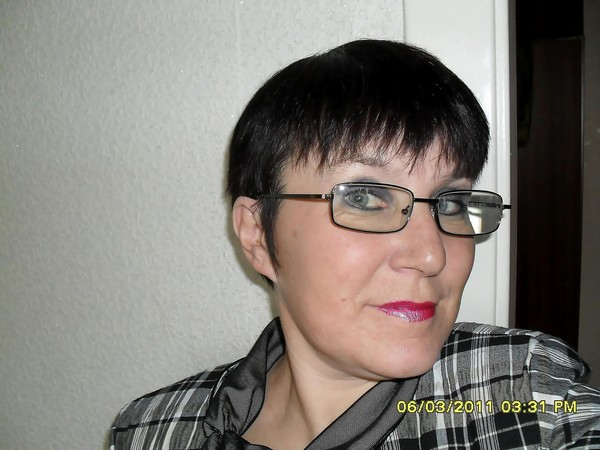